ŠVN VOJSKO6.RAZRED
1. DAN
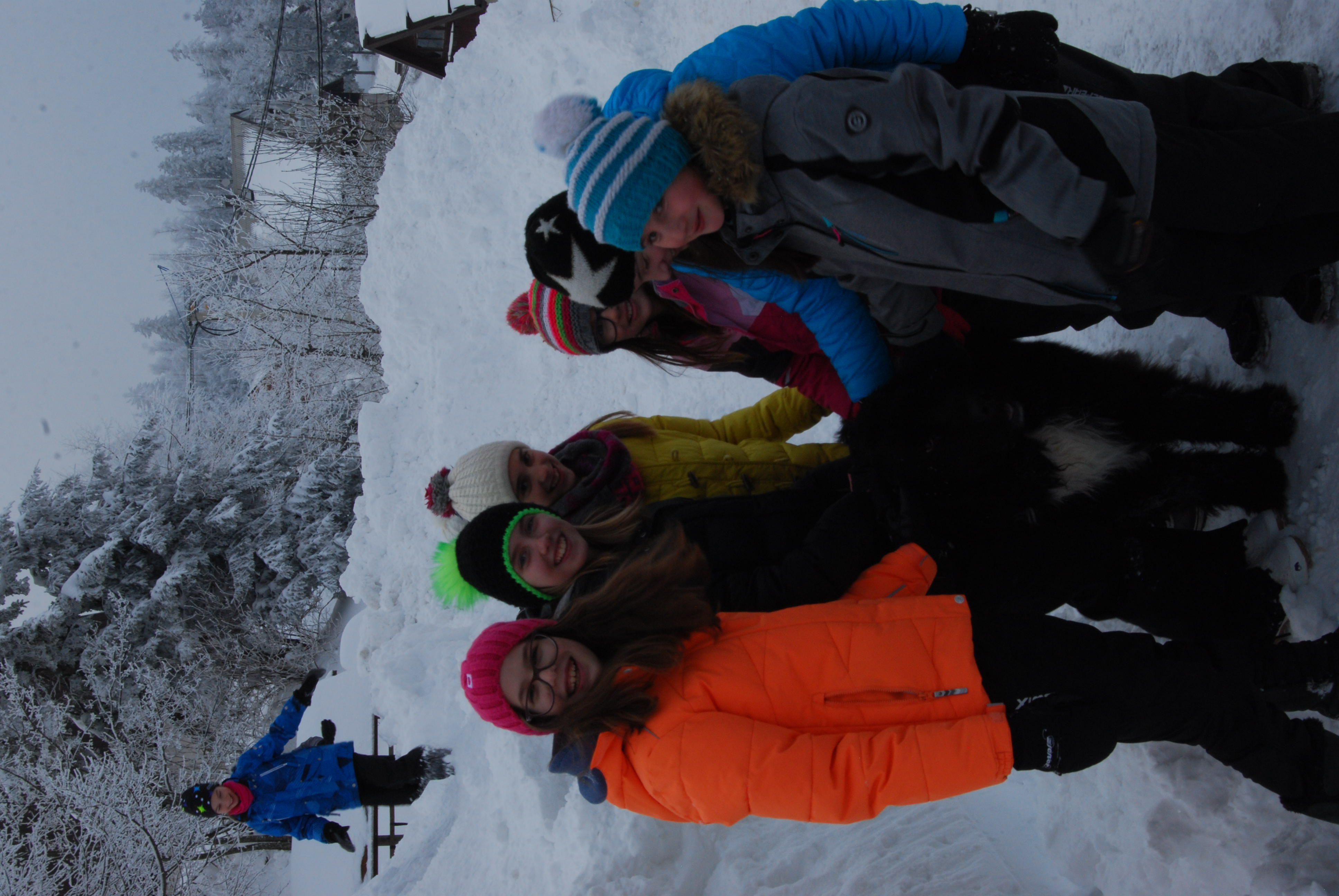 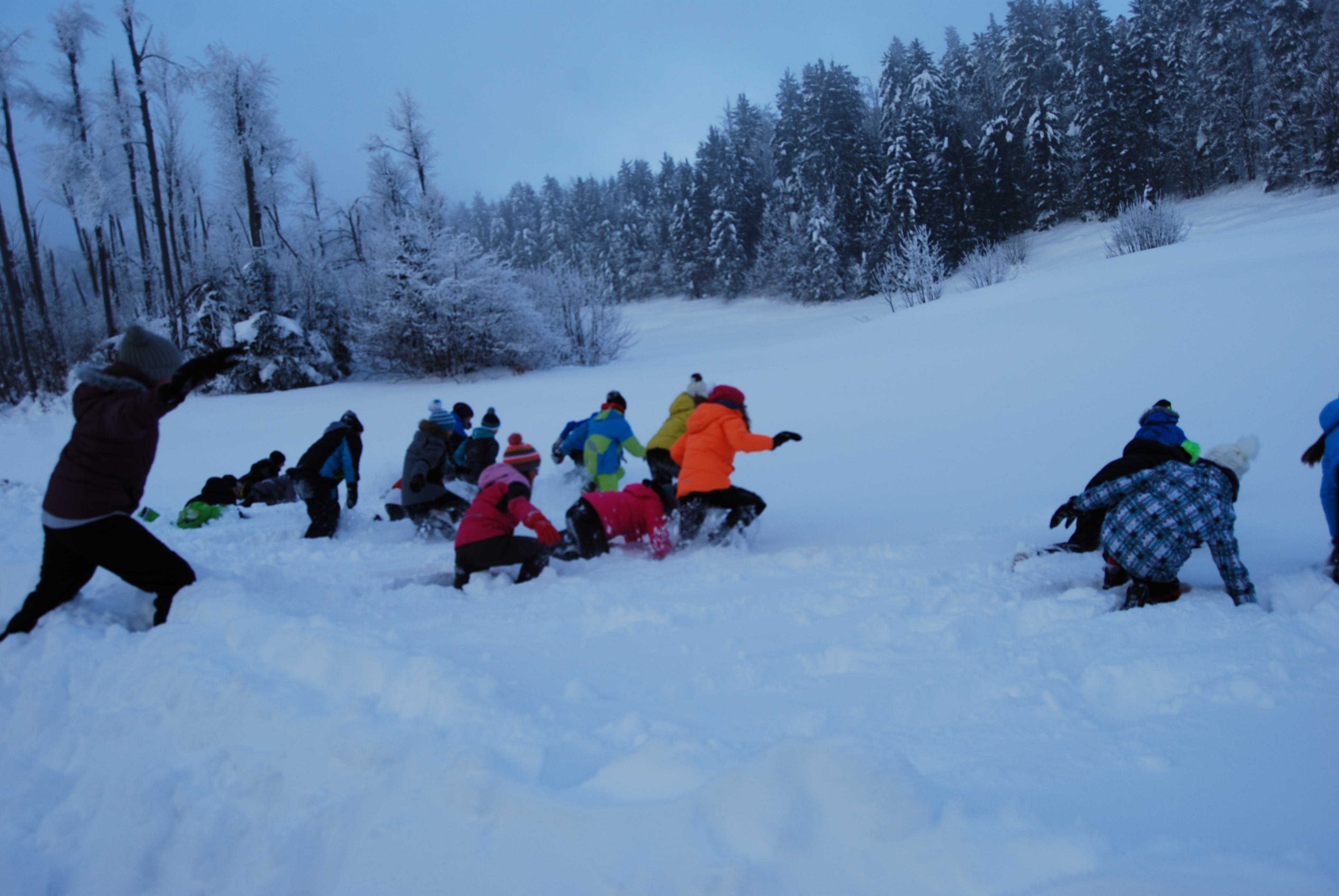 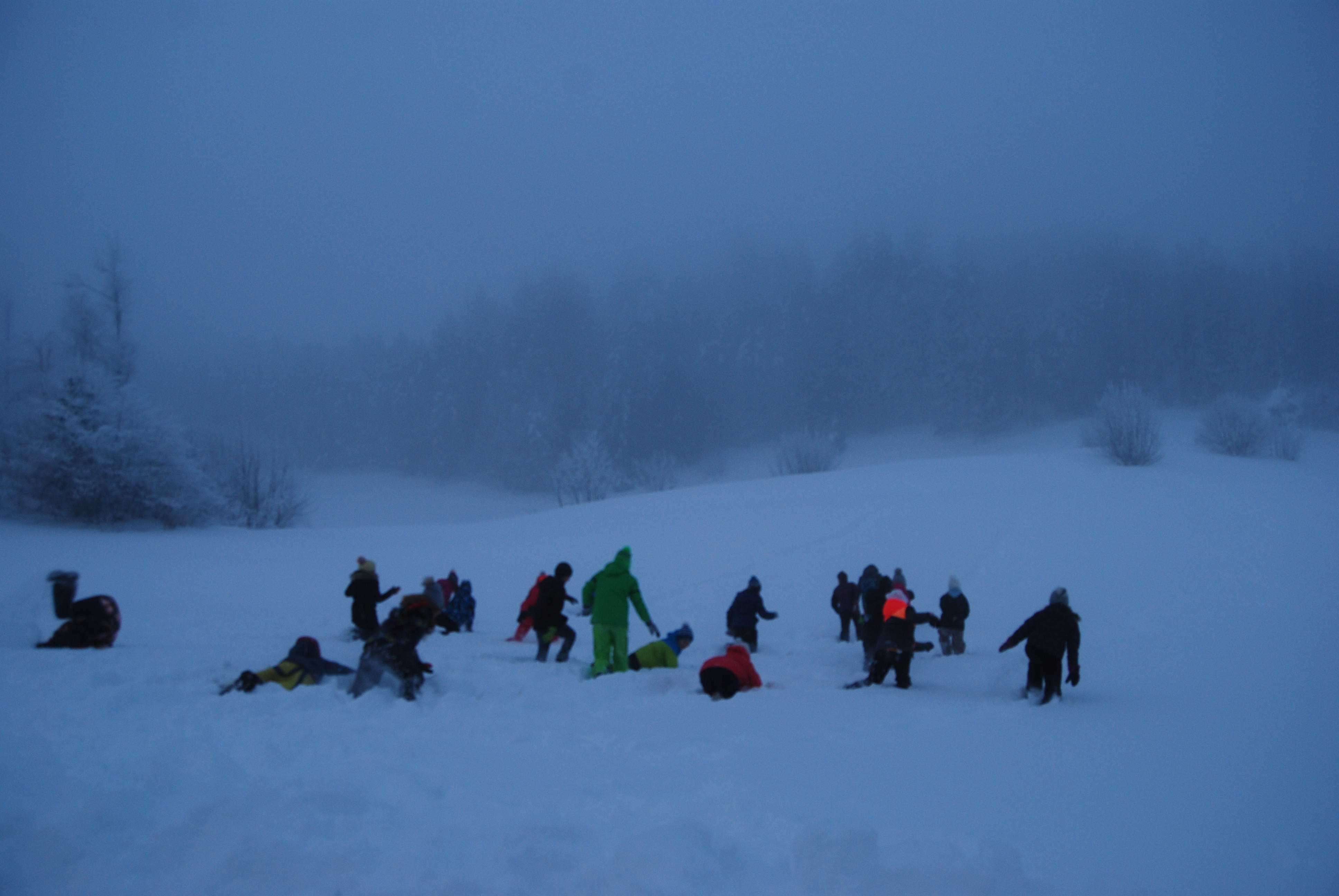 2.DAN
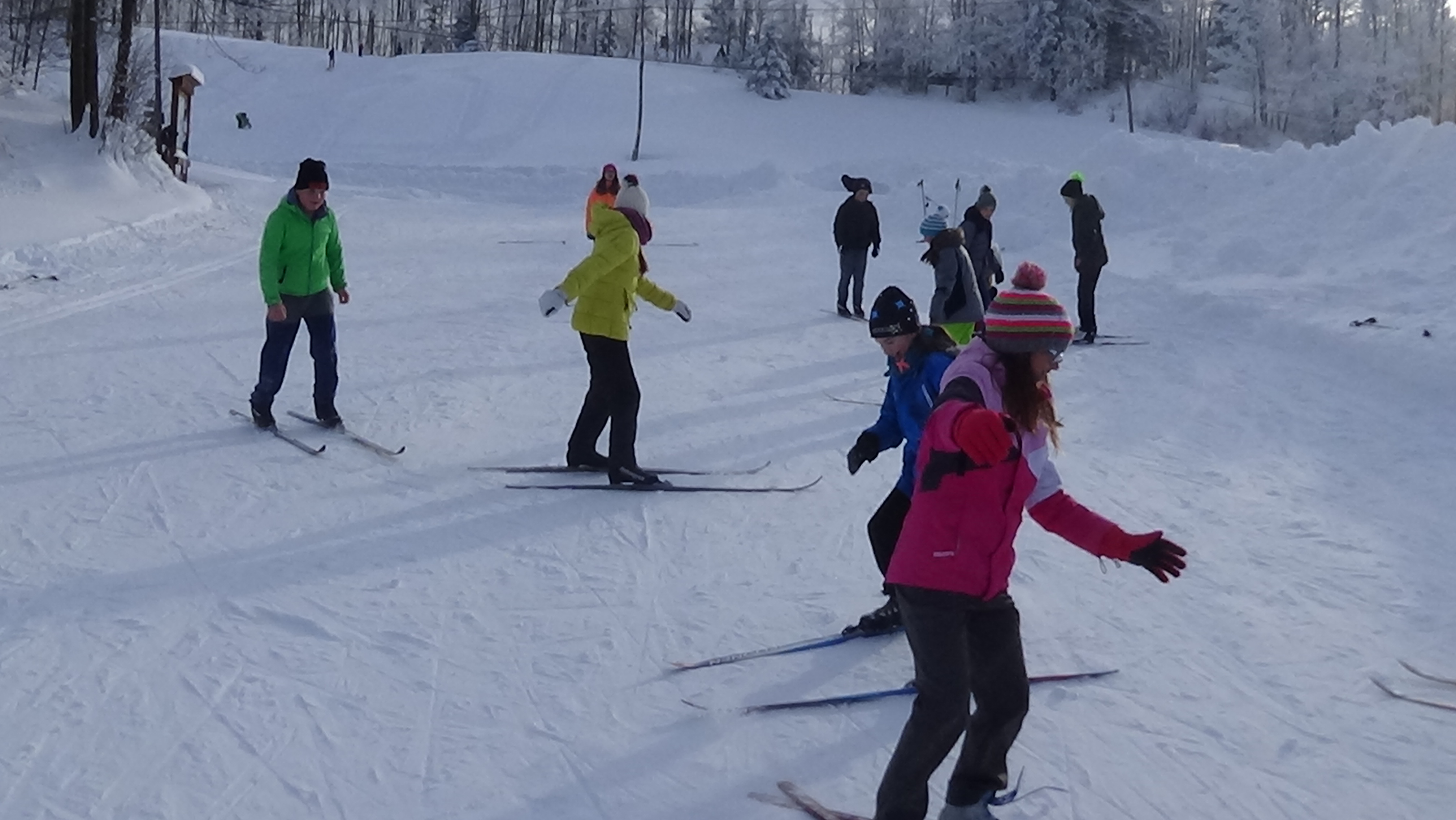 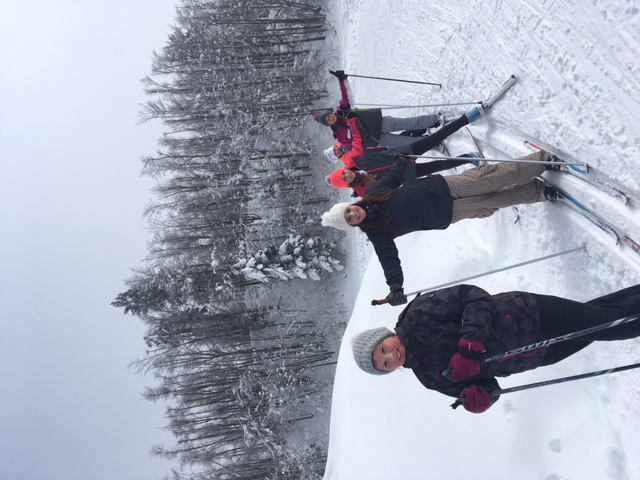 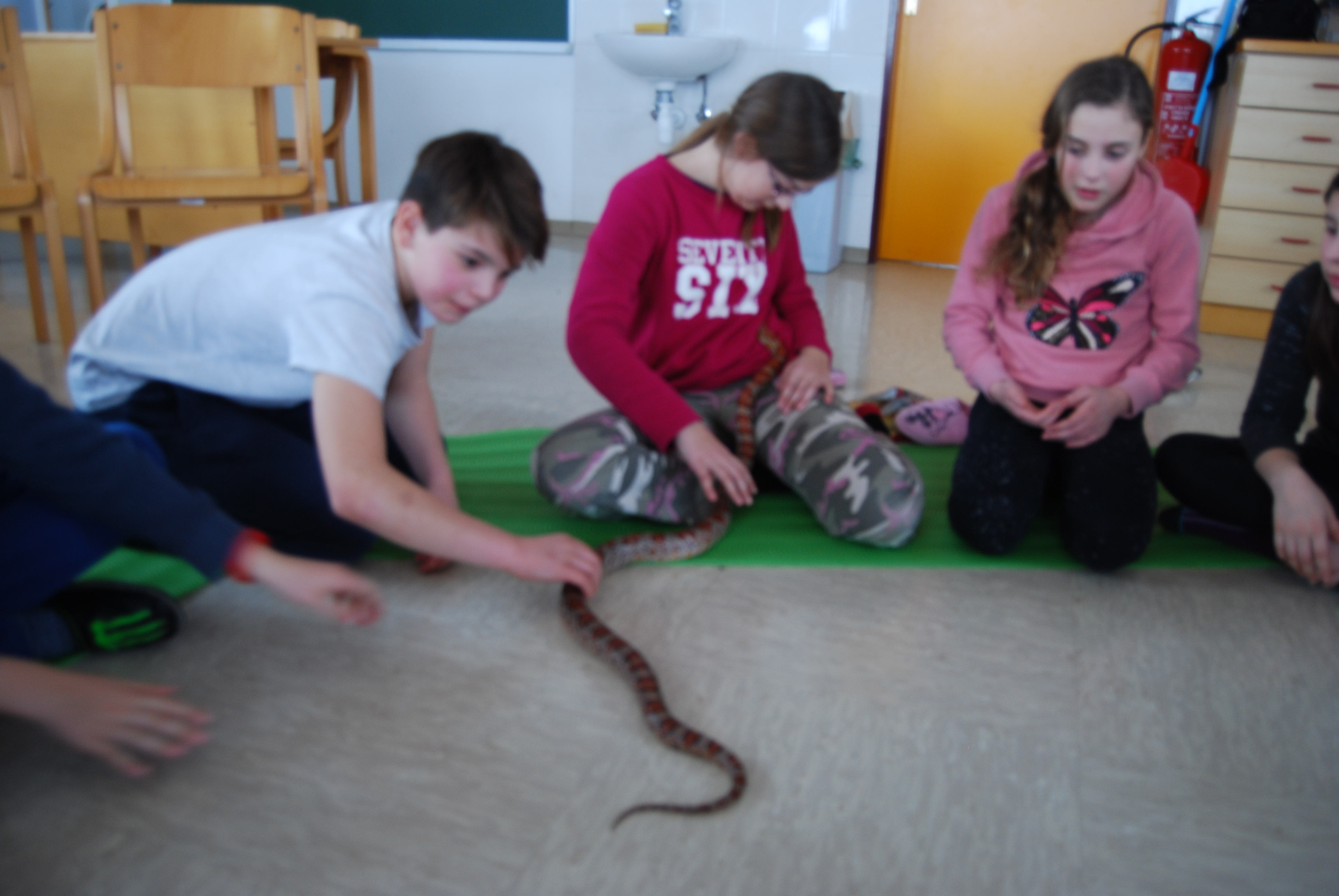 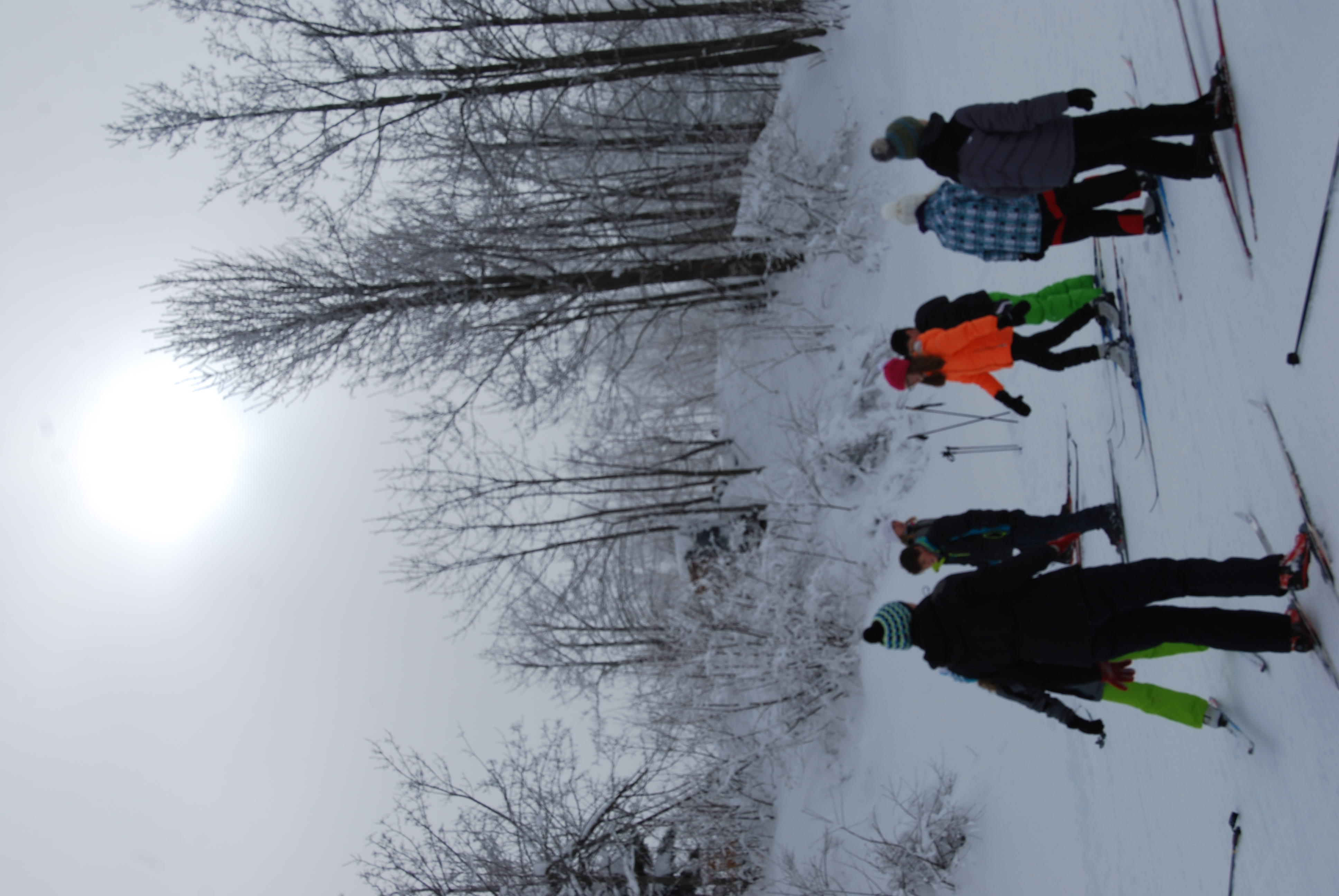 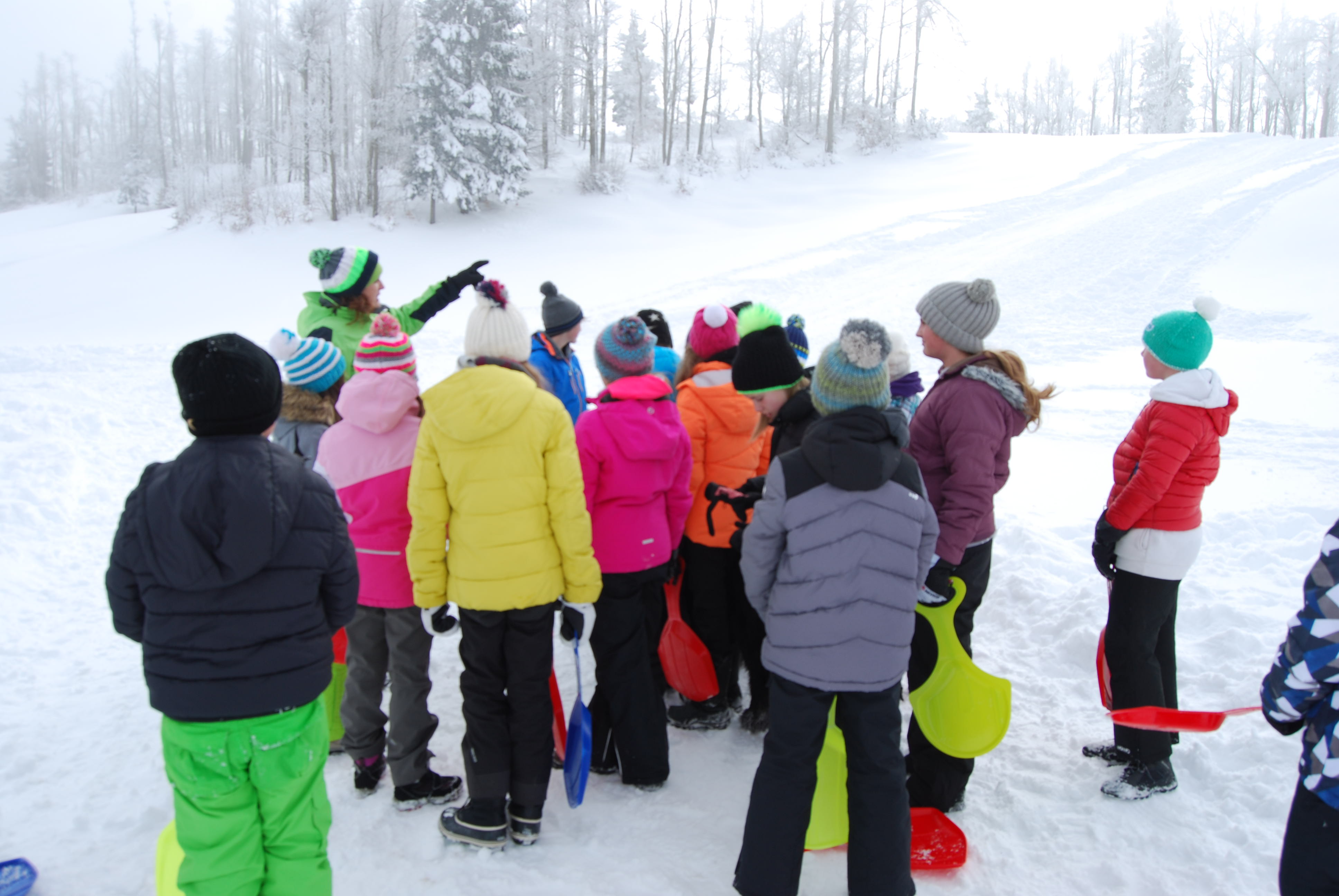 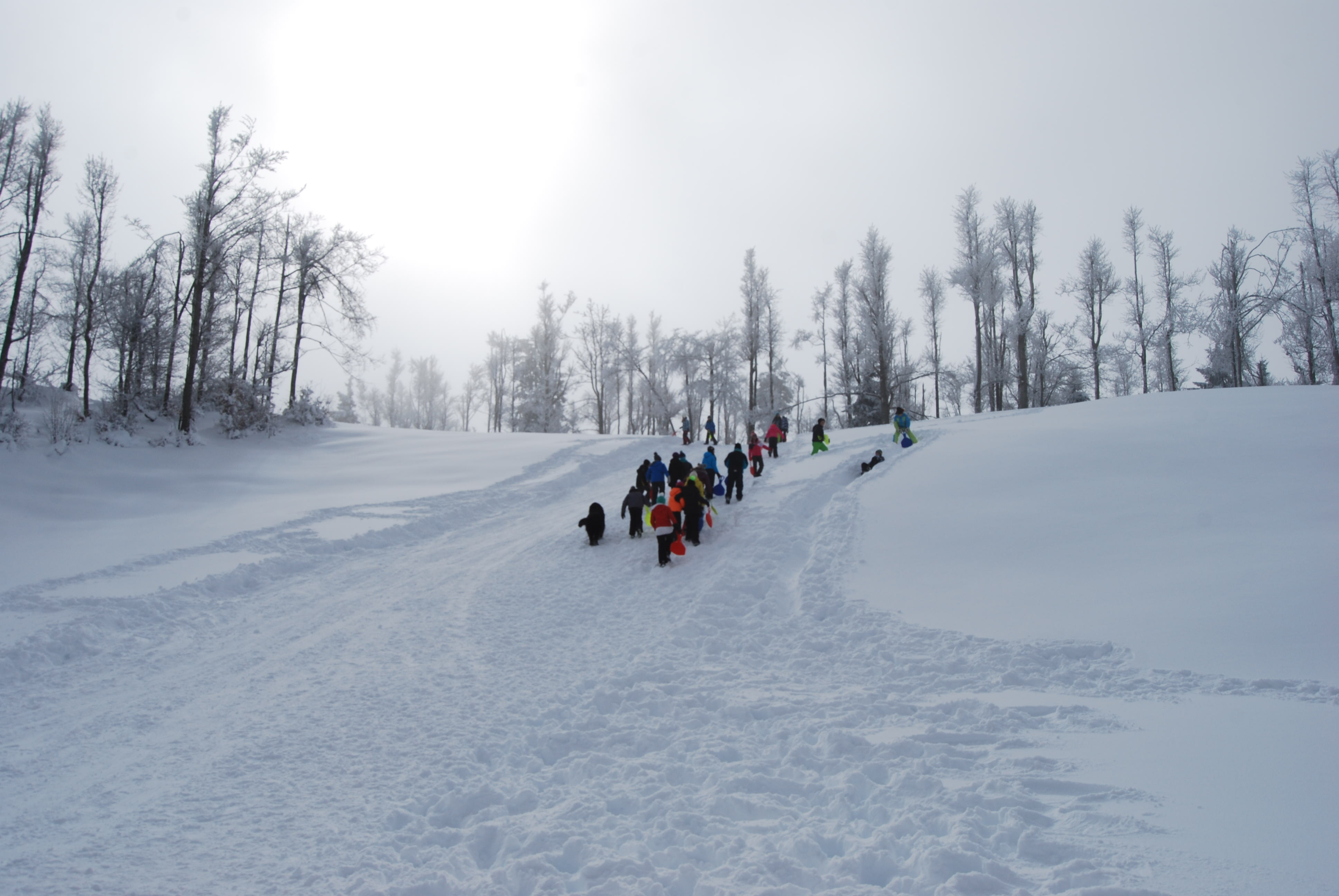